D9 - Cellulographics©: A novel smartphone user classification metrics
Prateek Kalia
1
Cellulographics©: A novel smartphone user classification metrics / Department of Business Management
Copyright
This concept is based on Copyright No. L-68022/2017 (Copyright Division, Department of Industrial Policy & Promotion, Ministry of Commerce and Industry, India).
2
Cellulographics©: A novel smartphone user classification metrics / Department of Business Management
Publication
Kalia, P., Dwivedi, Y. K., & Acevedo-Duque, Á. (2022). Cellulographics©: A novel smartphone user classification metrics. Journal of Innovation & Knowledge, 7(2), 100179. https://doi.org/https://doi.org/10.1016/j.jik.2022.100179
3
Cellulographics©: A novel smartphone user classification metrics / Department of Business Management
Trending as a most popular article since its publication in JIK (WOS Q1, IF=18.1)
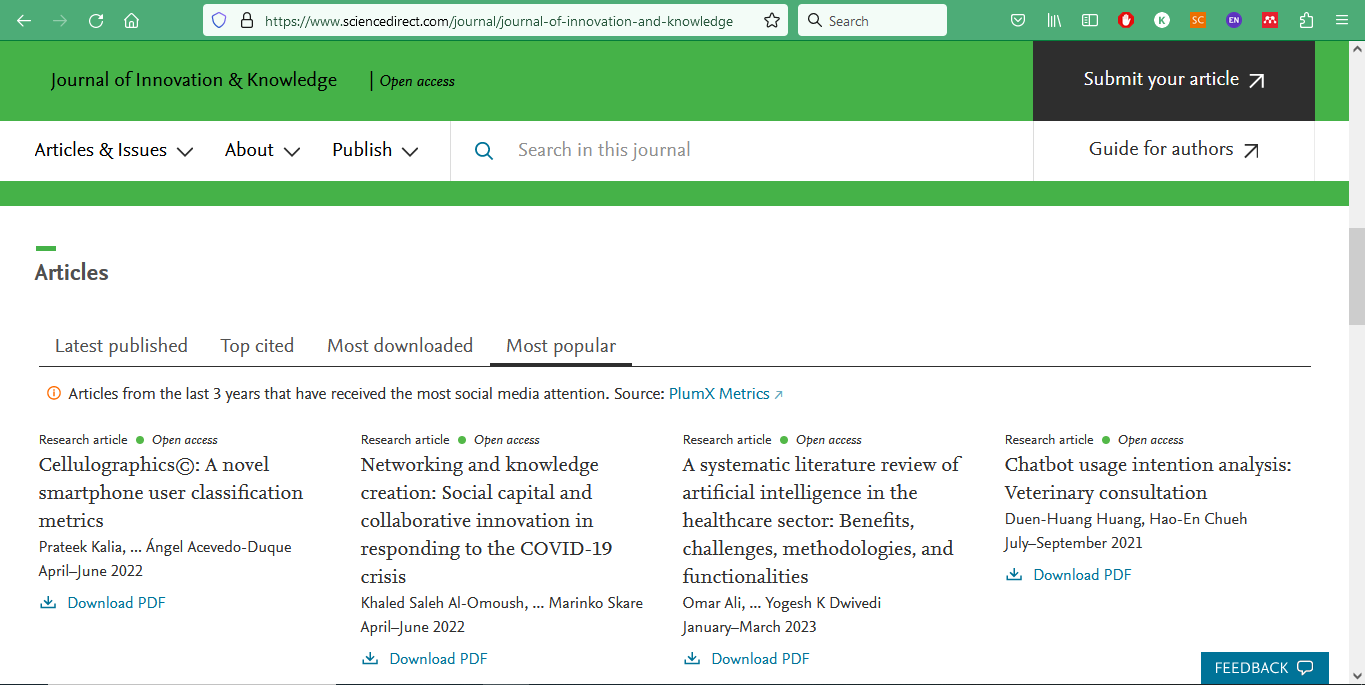 4
Cellulographics©: A novel smartphone user classification metrics / Department of Business Management
In news
https://www.econ.muni.cz/en/news/cellulographics-is-a-great-new-tool-to-measure-smartphone-use
5
Cellulographics©: A novel smartphone user classification metrics / Department of Business Management
Minute-to-minute program
Basic introduction (10 mins)				9.00-9.10
Theoretical elaboration (60 mins) 			9.10-10.10
Instruction for practical task (20 mins)			10.10-10.30
Break (30 mins)						10.30-11.00
Creating conceptual models (60 mins)			11.00-12.00
Presentation of conceptual models (60 mins)		12.00-13.00
6
Cellulographics©: A novel smartphone user classification metrics / Department of Business Management
When did you meet a person without a smartphone recently?
Let us start with 
some statistical 
Information related 
to smartphones
7
Cellulographics©: A novel smartphone user classification metrics / Department of Business Management
8
Cellulographics©: A novel smartphone user classification metrics / Department of Business Management
BRICS
Brazil 
Russia 
India 
China 
South Africa χ
9
Cellulographics©: A novel smartphone user classification metrics / Department of Business Management
Do you notice BRICS here?
10
Cellulographics©: A novel smartphone user classification metrics / Department of Business Management
Agenda. Understanding Cellulographics©
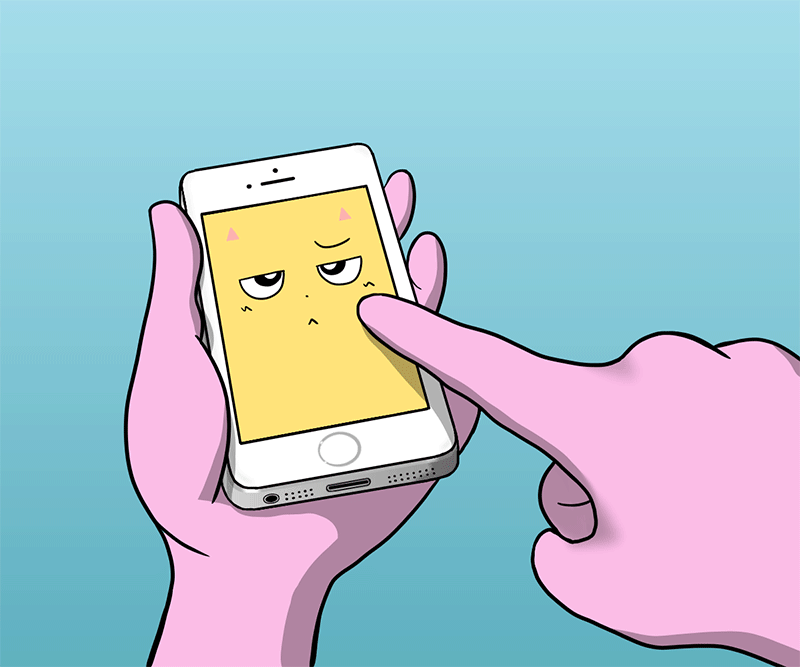 Major seminal works on segmentation/classification.
Cellulographics© conceptual model
Creating a research model incorporating cellulographics
11
Cellulographics©: A novel smartphone user classification metrics / Department of Business Management
Major seminal works on segmentation/classification.
Technographics
Edward Forrest
Cellulographics
Author
Demographics
John Graunt
Segmentation
Wendell R. Smith
1971
2001
1855
1985
2022
1964
1662
1956
Webographics
Joshua Grossnickle
Oliver Raskin
Psychographics
Emanuel H. Demby
Demographics
Achille Guillard
Behavioural
Brand loyalty: Ross M. Cunningham (1956)
Benefit segmentation: Russell I. Haley (1961)
Usage segmentation: Dik Warren Twedt (1964)
12
Cellulographics©: A novel smartphone user classification metrics / Department of Business Management
Geographic
Region Pacific, Mountain, West North Central…
City or metro size Under 4,999; 5,000–19,999; 20,000–49,999..
Density Urban, suburban, rural
Climate Northern, southern
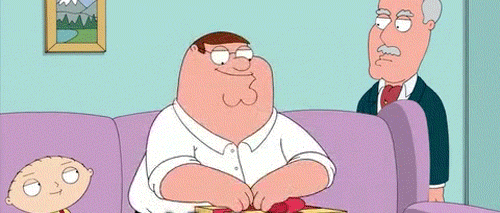 13
Cellulographics©: A novel smartphone user classification metrics / Department of Business Management
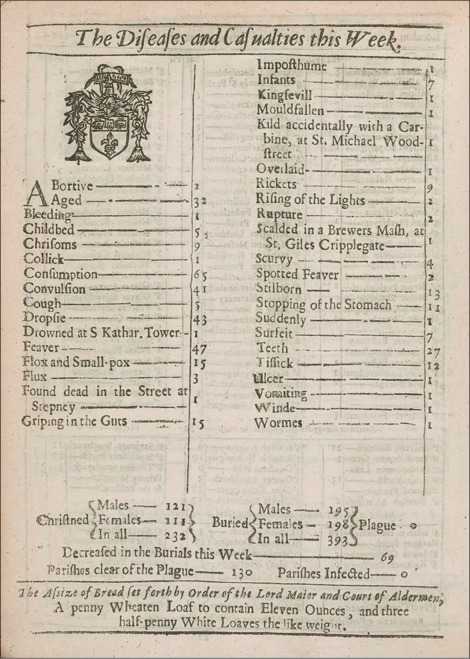 John Graunt (1620-1674): The Father of Demography
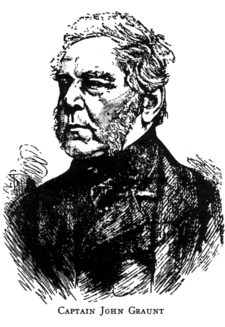 Source: Wynder, E. L. (1975). John Graunt 1620–1674 The Father of Demography. Preventive Medicine, 4(1), 85–88.
Natural and Political Observations Upon the Bills of Mortality, 1662
14
Cellulographics©: A novel smartphone user classification metrics / Department of Business Management
Achille Guillard (1799-1876)
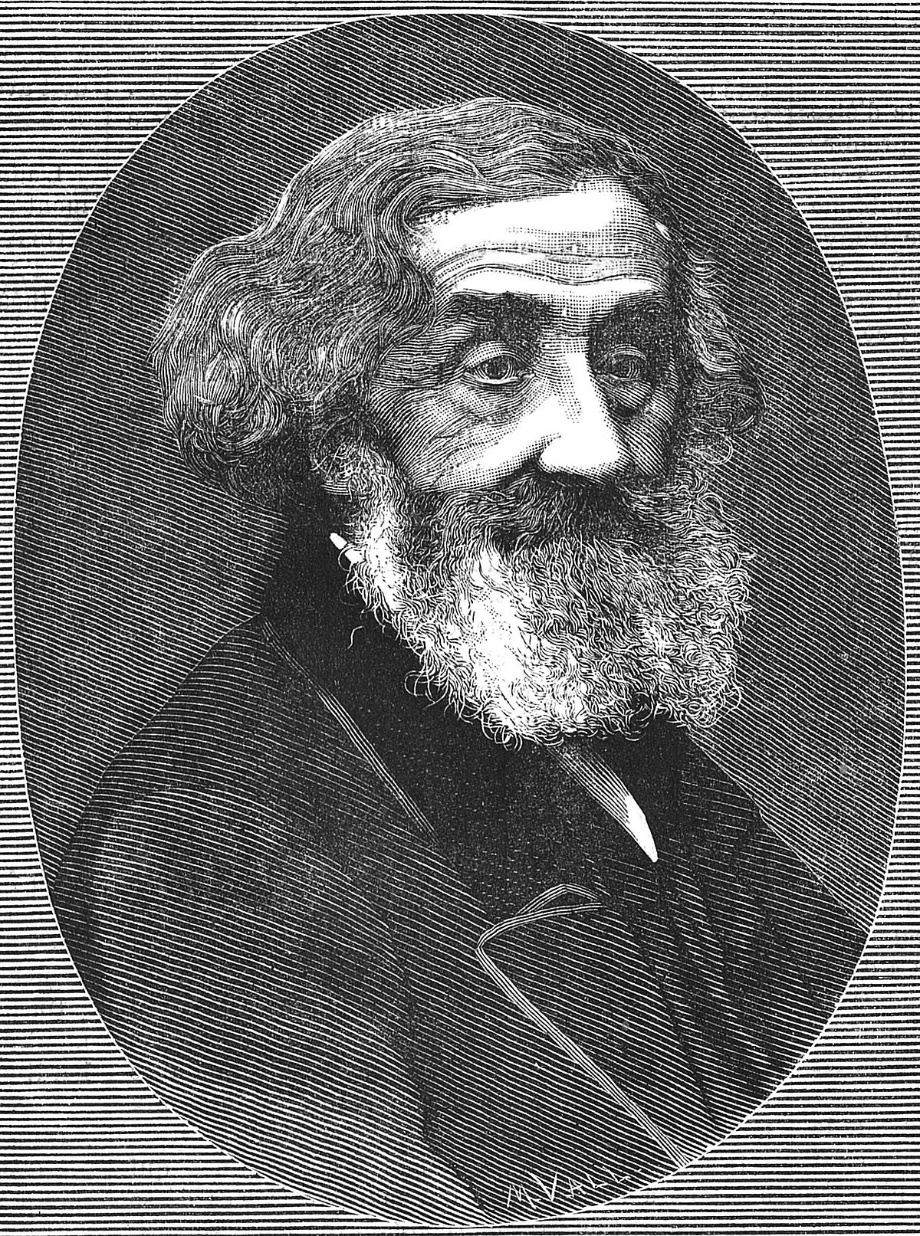 In 1855, a Belgian scholar Achille Guillard defined demography as the natural and social history of human species or the mathematical knowledge of populations, of their general changes, and of their physical, civil, intellectual, and moral condition.
15
Cellulographics©: A novel smartphone user classification metrics / Department of Business Management
Wendell R. Smith
Smith, W. R. (1956). Product Differentiation and Market Segmentation as Alternative Marketing Strategies. Journal of Marketing, 21(1), 3–8.
16
Cellulographics©: A novel smartphone user classification metrics / Department of Business Management
Demographic
Age Under 6, 6–11, 12–19, 20–34, 35–49, 50–64, 65
Family Size 1–2, 3–4, 5
Family life cycle Young, single; young, married, no children..
Gender Male, female
Income Under $9,999; $10,000–$14,999; $15,000–$19,999..
Occupation farmers; retired; students; homemakers; unemployed
Education high school graduate; some college; college graduate
Religion Catholic, Protestant, Jewish, Muslim, Hindu, other
Race White, Black,Asian, Hispanic
17
Cellulographics©: A novel smartphone user classification metrics / Department of Business Management
Demographic (Contd..)
Generation Baby boomers, Generation Xers
Nationality British, French, German, Italian, Japanese
Social class Lower, working, middle, upper
18
Cellulographics©: A novel smartphone user classification metrics / Department of Business Management
Psychographic
Lifestyle Straights, swingers, longhairs
Personality Compulsive, gregarious, authoritarian, ambitious
Values and attitude
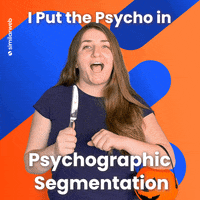 Demby, E. H. (1971). Psychographics: Who, What, Why, When, Where and How. In C. W. King & D. Tigert (Eds.), Attitude Research Reaches New Heights, Proceedings of the Attitude Research Conference.
Arnold Mitchell (February 18, 1918 – July 17, 1985) was a social scientist and consumer futurist who worked for SRI International and created a noted psychographic methodology, Values, Attitudes and Lifestyles (VALS).
19
Cellulographics©: A novel smartphone user classification metrics / Department of Business Management
Behavioral
Occasions Regular occasion, special occasion
Benefits Quality, service, economy, speed
User status Nonuser, ex-user, potential user, first-time user, regular user
Usage rate Light user, medium user, heavy user
Loyalty status None, medium, strong, absolute
Readiness stage Unaware, aware, informed, interested, desirous, intending to buy
Attitude toward product Enthusiastic, positive, indifferent, negative, hostile
20
Cellulographics©: A novel smartphone user classification metrics / Department of Business Management
Behavioural
Cunningham, R. M. (1956). Brand loyalty, what, where, how much? Harvard Business Review, 34(1), 116–128.
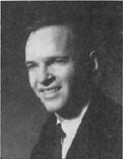 Haley, R. I. (1968). Benefit Segmentation: A Decision-oriented Research Tool. Journal of Marketing, 32(3), 30–35.
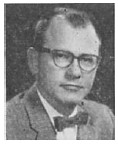 Twedt, D. W. (1964). How Important to Marketing Strategy Is the "Heavy User"? Journal of Marketing, 28(1), 71–72.
21
Cellulographics©: A novel smartphone user classification metrics / Department of Business Management
Other segmentations
Webographics: Joshua Grossnickle and Oliver Raskin
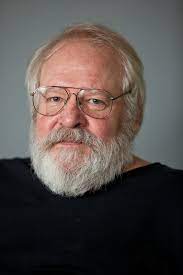 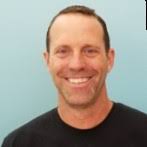 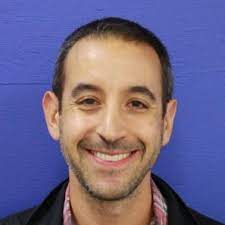 Grossnickle, J., & Raskin, O. (2001). Handbook of Online Marketing Research. New York: McGraw-Hill.
Technographics: 
Edward Forrest
22
Cellulographics©: A novel smartphone user classification metrics / Department of Business Management
Cellulographics: The new metrics
The traditional segmentations are getting dated because consumers are migrating to smartphones for their daily online activities. Smartphones are versatile, portable, and 24/7 accessible. Worldwide, smartphone subscription is expected to grow to 7216 million users by 2026 (Statista, 2021), but there is no classification metrics based on smartphone use to date. To fill this gap ‘Cellulographics’ has been proposed and defined as below.
23
Cellulographics©: A novel smartphone user classification metrics / Department of Business Management
Definition
Cellulographics is a term developed for behavioral classification of smartphone users based on smartphone experience (SE), smartphone use skill (SUS), smartphone internet experience (SIE), smartphone use periods (SUP), smartphone screen time (SST), smartphone use frequency (SUF), smartphone use activities (SUA), and smartphone use location (SUL). These terms are explained below.
24
Cellulographics©: A novel smartphone user classification metrics / Department of Business Management
Cellulographics© conceptual model
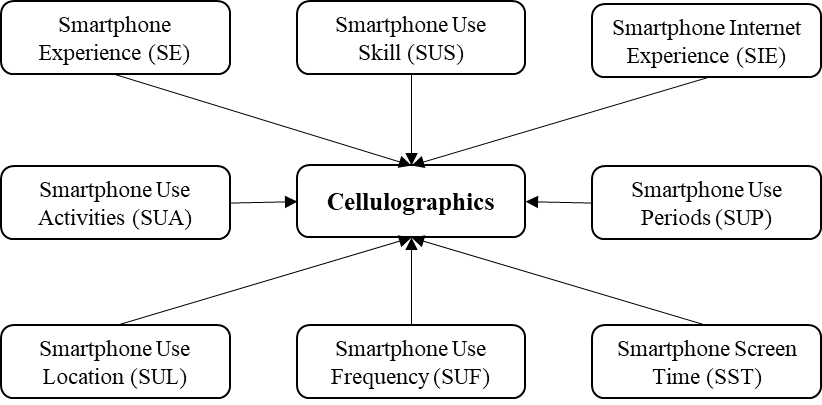 25
Cellulographics©: A novel smartphone user classification metrics / Department of Business Management
Smartphone experience (SE)
It is the number of years an individual is using a smartphone. This criterion is important because the length of usage, familiarity, compatibility of the innovation with past experiences, existing values, needs, expertise, background, and prior knowledge can inhibit or motivate technology use.
26
Cellulographics©: A novel smartphone user classification metrics / Department of Business Management
Smartphone use skill (SUS)
It is an individual’s self-assessment of the ability and proficiency to use the smartphone. Due to differences in culture, social environment, personal characteristics, technological context, etc., information communication and technology (ICT) skills may vary in individuals.
27
Cellulographics©: A novel smartphone user classification metrics / Department of Business Management
Smartphone internet experience (SIE)
It is an individual’s internet experience through a smartphone. Marketers are trying to provide a seamless mobile internet experience to the users (Asunmaa et al., 2002). Advantages like, mobility, lightweight, long battery life, instant-on capability, high-definition touch screen, and interactivity are leading to higher smartphone dependency and gratifications.
28
Cellulographics©: A novel smartphone user classification metrics / Department of Business Management
Smartphone use periods (SUP)
It is the time when the user indulges in smartphone use in a day, like morning (6:01 to 12:00), afternoon (12:01 to 18:00), evening (18:01 to 0:00), and night (01:00 to 6:00) (MAEN). Researchers believe that differences may exist in total daily duration, number of uses, and use length at different times of the day.
29
Cellulographics©: A novel smartphone user classification metrics / Department of Business Management
Smartphone screen time (SST)
It is the time measured in the number of hours or minutes per day, spent by an individual on smartphone use. Researchers believe that screen time is one of the effective methods for determining technology usage.
30
Cellulographics©: A novel smartphone user classification metrics / Department of Business Management
Smartphone use frequency (SUF)
It is the number of use sessions in a specific time period or the number of times an individual checks his or her smartphone. SUF is also one of the important criteria to access technology usage.
31
Cellulographics©: A novel smartphone user classification metrics / Department of Business Management
Smartphone use location (SUL)
It is the location from where an individual uses the smartphone or access the internet through it, such as home, office, leisure place, etc. Locational categories (shopping, movie and shows, work and education, recreation and amusement, food and drink, and sports and exercise) proposed by Exler et al. (2016) are quite balanced.
32
Cellulographics©: A novel smartphone user classification metrics / Department of Business Management
Smartphone use activities (SUA)
A smartphone is a versatile device, it can be used for a variety of work or leisure activities. Elhai et al. (2016) proposed an extensive  list that includes 11 activities which are, voice/video calls, email, texting/instant messaging, internet/websites, social networking sites, games, music/podcasts/radio, watching video/tv/movies, taking pictures or videos, maps/navigation and reading books/magazines.
33
Cellulographics©: A novel smartphone user classification metrics / Department of Business Management
Future
This concept can be applied to any field of study without limitations, where smartphone use is involved. For example, medicine (sleep and health issues due to smartphone use), psychology (smartphone addiction), business management (mobile commerce), computers (human-computer interactions), etc.
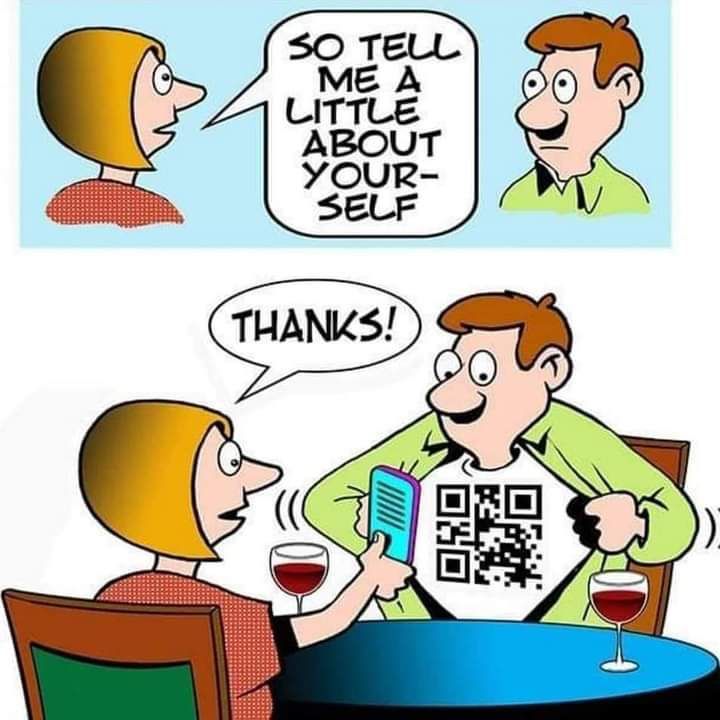 34
Cellulographics©: A novel smartphone user classification metrics / Department of Business Management
Any questions?
35
Cellulographics©: A novel smartphone user classification metrics / Department of Business Management
Some real practice now !
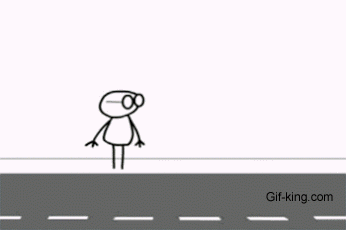 Task 
To create a research model incorporating cellulographics and your field of interest.
Be original and creative, don’t copy.
36
Cellulographics©: A novel smartphone user classification metrics / Department of Business Management